W S P I E R A J    U C Z C I W O Ś Ć
W S P I E R A J    U C Z C I W O Ś Ć
W S P I E R A J    U C Z C I W O Ś Ć
PRZEDSIĘBIORCO, PAMIĘTAJ !
PRZEDSIĘBIORCO, PAMIĘTAJ !
PRZEDSIĘBIORCO, PAMIĘTAJ !
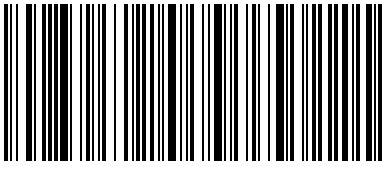 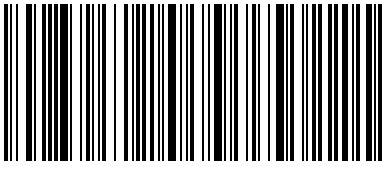 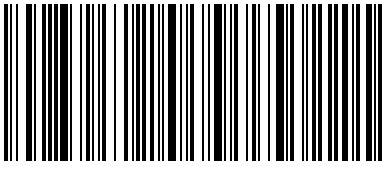 Wykaż się rozwagą, wydaj paragon!
Wykaż się rozwagą, wydaj paragon!
Wykaż się rozwagą, wydaj paragon!
Sprzedaż dokonana bez paragonu stanowi czyn zabroniony!
Sprzedaż z pominięciem kasy rejestrującej grozi karą grzywny nałożonej w drodze mandatu. 
Paragonu z kasy fiskalnej nie może zastąpić inny dokument, np. potwierdzenie zapłaty kartą płatniczą, paragon niefiskalny ani rachunek kelnerski.
Za niewydanie paragonu odpowiada sprzedawca lub kelner, ale to TY Przedsiębiorco odpowiadasz za niedopełnienie nadzoru nad pracownikami.
Unikanie rejestrowania sprzedaży na kasie fiskalnej to niższe wpływy do budżetu państwa, z którego finansowane jest wsparcie dla firm i przedsiębiorstw dotkniętych kryzysem związanym z koronawirusem.
Kara może wynosić nawet 14.000 złWarto ryzykować? 
Od 1 stycznia 2021 r. przedsiębiorcy funkcjonujący w branży gastronomicznej mają obowiązek używania nowego rodzaju kas rejestrujących – kas on-line. Czy Ty już masz swoją kasę on-line?
Sprzedaż dokonana bez paragonu stanowi czyn zabroniony!
Sprzedaż z pominięciem kasy rejestrującej grozi karą grzywny nałożonej w drodze mandatu. 
Paragonu z kasy fiskalnej nie może zastąpić inny dokument, np. potwierdzenie zapłaty kartą płatniczą, paragon niefiskalny ani rachunek kelnerski.
Za niewydanie paragonu odpowiada sprzedawca lub kelner, ale to TY Przedsiębiorco odpowiadasz za niedopełnienie nadzoru nad pracownikami.
Unikanie rejestrowania sprzedaży na kasie fiskalnej to niższe wpływy do budżetu państwa, z którego finansowane jest wsparcie dla firm i przedsiębiorstw dotkniętych kryzysem związanym z koronawirusem.
Kara może wynosić nawet 14.000 złWarto ryzykować? 
Od 1 stycznia 2021 r. przedsiębiorcy funkcjonujący w branży gastronomicznej mają obowiązek używania nowego rodzaju kas rejestrujących – kas on-line. Czy Ty już masz swoją kasę on-line?
Sprzedaż dokonana bez paragonu stanowi czyn zabroniony!
Sprzedaż z pominięciem kasy rejestrującej grozi karą grzywny nałożonej w drodze mandatu. 
Paragonu z kasy fiskalnej nie może zastąpić inny dokument, np. potwierdzenie zapłaty kartą płatniczą, paragon niefiskalny ani rachunek kelnerski.
Za niewydanie paragonu odpowiada sprzedawca lub kelner, ale to TY Przedsiębiorco odpowiadasz za niedopełnienie nadzoru nad pracownikami.
Unikanie rejestrowania sprzedaży na kasie fiskalnej to niższe wpływy do budżetu państwa, z którego finansowane jest wsparcie dla firm i przedsiębiorstw dotkniętych kryzysem związanym z koronawirusem.
Kara może wynosić nawet 14.000 złWarto ryzykować? 
Od 1 stycznia 2021 r. przedsiębiorcy funkcjonujący w branży gastronomicznej mają obowiązek używania nowego rodzaju kas rejestrujących – kas on-line. Czy Ty już masz swoją kasę on-line?
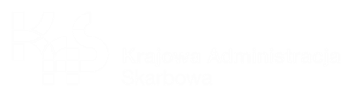 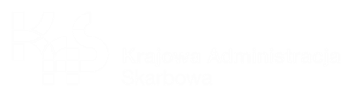 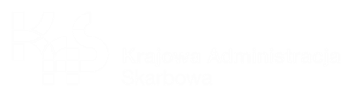 W S P I E R A J    U C Z C I W O Ś Ć
W S P I E R A J    U C Z C I W O Ś Ć
W S P I E R A J    U C Z C I W O Ś Ć
KLIENCIE, WEŹ PARAGON
KLIENCIE, WEŹ PARAGON
KLIENCIE, WEŹ PARAGON
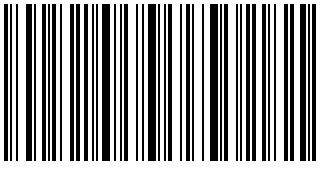 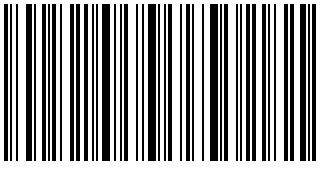 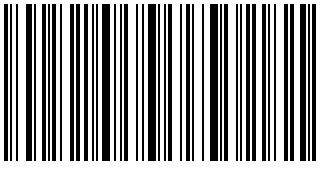 Biorąc paragon nic nie tracisz a wiele zyskujesz
Biorąc paragon nic nie tracisz a wiele zyskujesz
Biorąc paragon nic nie tracisz a wiele zyskujesz
Nie biorąc paragonu GODZISZ SIĘ na uczestnictwo w szarej strefie.
Brak paragonu, to niższe wpływy do budżetu państwa, z którego finansowana jest TWOJA opieka zdrowotna, edukacja, bezpieczeństwo.
Unikanie rejestrowania sprzedaży na kasie fiskalnej to niższe wpływy do budżetu państwa, z których przeznaczane są środki na przeciwdziałanie bezrobociu i ochronę miejsc pracy.
Paragon oznacza wyższe kwoty przeznaczane z budżetu na usuwanie skutków gospodarczych kryzysu wywołanego koronawirusem w poszczególnych sektorach i przedsiębiorstwach.
Brak paragonu za wykonaną usługę lub zakupiony towar pozbawia CIĘ możliwości reklamacji lub dochodzenia swoich praw.
Paragon daje CI pewność, że sprzedawca jest uczciwy i gotowy wziąć odpowiedzialność za sprzedany towarlub usługę.
Nie biorąc paragonu GODZISZ SIĘ na uczestnictwo w szarej strefie.
Brak paragonu, to niższe wpływy do budżetu państwa, z którego finansowana jest TWOJA opieka zdrowotna, edukacja, bezpieczeństwo.
Unikanie rejestrowania sprzedaży na kasie fiskalnej to niższe wpływy do budżetu państwa, z których przeznaczane są środki na przeciwdziałanie bezrobociu i ochronę miejsc pracy.
Paragon oznacza wyższe kwoty przeznaczane z budżetu na usuwanie skutków gospodarczych kryzysu wywołanego koronawirusem w poszczególnych sektorach i przedsiębiorstwach.
Brak paragonu za wykonaną usługę lub zakupiony towar pozbawia CIĘ możliwości reklamacji lub dochodzenia swoich praw.
Paragon daje CI pewność, że sprzedawca jest uczciwy i gotowy wziąć odpowiedzialność za sprzedany towarlub usługę.
Nie biorąc paragonu GODZISZ SIĘ na uczestnictwo w szarej strefie.
Brak paragonu, to niższe wpływy do budżetu państwa, z którego finansowana jest TWOJA opieka zdrowotna, edukacja, bezpieczeństwo.
Unikanie rejestrowania sprzedaży na kasie fiskalnej to niższe wpływy do budżetu państwa, z których przeznaczane są środki na przeciwdziałanie bezrobociu i ochronę miejsc pracy.
Paragon oznacza wyższe kwoty przeznaczane z budżetu na usuwanie skutków gospodarczych kryzysu wywołanego koronawirusem w poszczególnych sektorach i przedsiębiorstwach.
Brak paragonu za wykonaną usługę lub zakupiony towar pozbawia CIĘ możliwości reklamacji lub dochodzenia swoich praw.
Paragon daje CI pewność, że sprzedawca jest uczciwy i gotowy wziąć odpowiedzialność za sprzedany towarlub usługę.
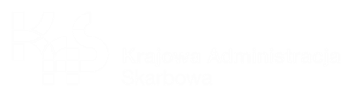 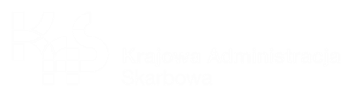 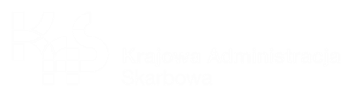